Writing 
History Thesis
Here is where your presentation begins
Content of this template
Here’s what you’ll find in this Slidesgo template: 

A slide structure based on a thesis defense presentation, which you can easily adapt to your needs. For more info on how to edit the template, please visit Slidesgo School or read our FAQs.
An assortment of pictures and illustrations that are suitable for use in the presentation can be found in the alternative resources slide.
A thanks slide, which you must keep so that proper credits for our design are given.
A resources slide, where you’ll find links to all the elements used in the template.
Instructions for use.
Final slides with:
The fonts and colors used in the template.
A selection of illustrations. You can also customize and animate them as you wish with the online editor. Visit Storyset to find more.
More infographic resources, whose size and color can be edited. 
Sets of customizable icons of the following themes: general, business, avatar, creative process, education, help & support, medical, nature, performing arts, SEO & marketing, and teamwork.

You can delete this slide when you’re done editing the presentation.
Table of Contents
01
02
Introduction
Evolution
Here you could describe the topic of the section
Here you could describe the topic of the section
03
04
Analysis
Conclusion
Here you could describe the topic of the section
Here you could describe the topic of the section
01
Introduction
You could enter a subtitle here 
if you need it
Introduction
In 1370 BC, in Mesopotamia the most widely spoken language was Akkadian. However, a king of Ugarit, built a large library in the city and treasure in it the most important texts  related to their religion and history.
The hand that wrote a
page, built a city
- Herbert Marshall Mcluhan
Awesome words
Study Objectives
Paintings
Cylindricals Seals
Cuneiform Signs
First way of expressing the human being
Way to identify goods with engravings on clay
Oldest form of writing, developed by the Sumerian
Evolution of the Alphabet
02
01
03
Protosinatic Alphabet
Phoenician 
Alphabet
Ugaritic
 Language
Alphabet adapted from Egyptian also linked to the origin of Phoenician
It was written from right to left with 22 characters and with only one vowel
An alphabetical type 
graphic system is used with letters as cuneiforms signs
Evolution of the Alphabet
05
04
Greek 
Alphabet
Latin
Alphabet
They adapted to the Phoenician alphabet and created vowel signs
Associated the letters to the  phoneme of a common word that began with that sound
Literature Review
Phoenicians
The first model of the alphabet arises from the Phoenicians, from which the Greek appears and, consequently, the Etruscan and Latin languages
At the same time, the Aramaic alphabet emerged, being the precursors of other writing systems such as Hebrew and Arabic
Aramaic
Alphabets
Phoenicians
Greek
Latin
Aramaic
Hebrew
Arabic
02
Evolution
You could enter a subtitle here 
if you need it
Methodology
Clay Boards
Papyrus
Used in Mesopotamia. Stilus was the instrument that was used to write about them
It was used in Egypt. It was 
a plant and they sold in 
rolls of 20 leaves
Parchment
Paper
Greece and Rome. It was tanned and scraped leather prepared for writing
It was invented in China. It was made up of vegetable fibers that allowed the use of ink
Materials Summary
Graphics
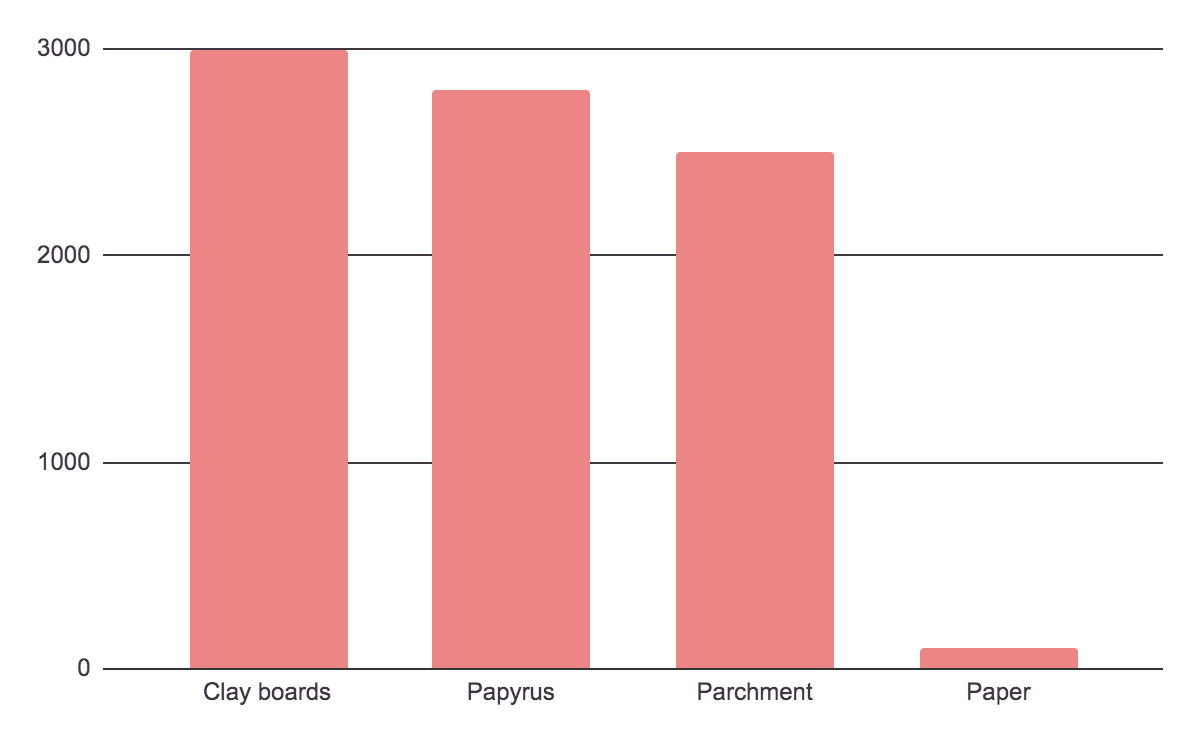 Clay Boards 3000 b.c
Papyrus 2800 b.c
Parchment 2500 b.c
Paper 105 b.c
To modify this graph, click on it, follow the link, change the data and paste the resulting graph here, replacing this one
A picture is worth a thousand words
Paper Infographic
Composition
It is made of compact 
plants fibers an allowed the 
use of ink
s.II a.c
It emerged in China.  Its invention was attributed 
to Ts’ai.
Printing
With the paper appeared 
the invention of the 
printing press
Results Analysis
Paper
Computer
Typewriter
1440
It was created by 
Johannes Gutenberg
1452
The most important printing  begins “The Gutenberg Bible”
1638
The first printing press is emerging in the United States
Printing Map
China
In the s. XI created reproduction systems with mobile types
Germany
Johannes Gutenberg is the creator of the printing press
 in 1440
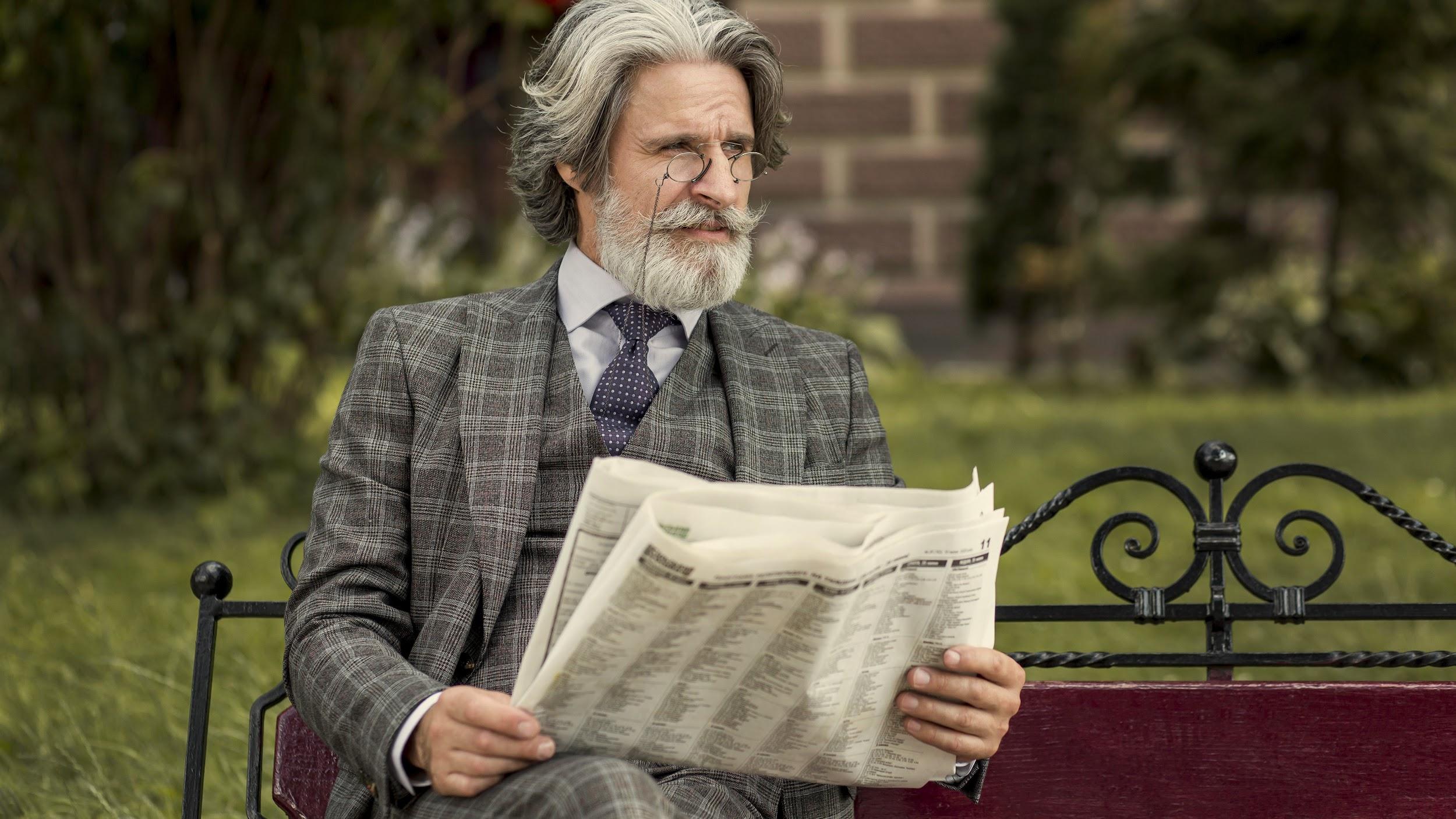 A picture always reinforces concept
Images reveal large amounts of 
data and meanings
1991
Year in which the digital age began
Conclusions
Clay boards
Papyrus
Parchment
Used in Mesopotamia from 3000 b.c., Stilus was used as a writing instrument
Was used as an egyptus writing instrument since 2800 b.c
In Greece and Rome when Egypt banned the export 
of papyrus
Paper
Printing
Computer
It was invented in China and it allowed the evolution of the printing press
It was created in Germany 
in 1440 by  
Johannes Gutenberg
The first computer was 
made in Berlin by Konrad Zuse in 1941
Chronology
3000 b.c
2500 b.c
2800 b.c
Parchment
Clay boards
It started to be used
 in Greece and Rome
It started to be used
 in Mesopotamia
Papyrus
It started to be used
 in Egypt
Chronology
s.II b.c
s.XX
s.XIX
Paper
Computer
It started to be used
 in China
The first computer was 
made in Berlin
Typewriter
It started to be used
 In New York
Multimedia
Concept that emerged in 1984, 
when the first computer with extensive sound playback capabilities was launched
Bibliographical references
AUTHOR (YEAR).Title of the publication. Publisher
AUTHOR (YEAR).Title of the publication. Publisher
AUTHOR (YEAR).Title of the publication. Publisher
AUTHOR (YEAR).Title of the publication. Publisher
Thanks
Do you have any questions? Follow the project updatesaddyouremail@freepik.com+91 620 421 838 yourcompany.com
Please, keep this slide for the attribution
Alternative Resources
Alternative Resources
Vectors
Creative background ship octopus coming out book
Great background with books cactus
Vintage treasure map realistic design
Photos
Passport diary with antique equipments world map
Close up vintage old globe
Close up notepad banknotes globe map
Resources
Did you like the resources on this template? Get them for free at our other websites.

Vectors
Vintage background book clouds
World book day banners vintage style
Vintage banners world book day
Sketchy egyptian gods elements
Torn paper collection
Hand drawn internet things background
Retro parchment with route pirate
Hand drawn vintage world map
Icon:
History Icon
Photos:
Traveler empty diary historic map
Front view modern reading newspaper
PSD:
Become change butterfly banner
Instructions for use (free users)
In order to use this template, you must credit Slidesgo by keeping the Thanks slide.
You are allowed to:
Modify this template.
Use it for both personal and commercial purposes.
You are not allowed to:
Sublicense, sell or rent any of Slidesgo Content (or a modified version of Slidesgo Content).
Distribute this Slidesgo Template (or a modified version of this Slidesgo Template) or include it in a database or in any other product or service that offers downloadable images, icons or presentations that may be subject to distribution or resale.
Use any of the elements that are part of this Slidesgo Template in an isolated and separated way from this Template.
Delete the “Thanks” or “Credits” slide.
Register any of the elements that are part of this template as a trademark or logo, or register it as a work in an intellectual property registry or similar.
For more information about editing slides, please read our FAQs or visit Slidesgo School:
https://slidesgo.com/faqs and https://slidesgo.com/slidesgo-school
Instructions for use (premium users)
In order to use this template, you must be a Premium user on Slidesgo.
You are allowed to:
Modify this template.
Use it for both personal and commercial purposes.
Hide or delete the “Thanks” slide and the mention to Slidesgo in the credits.
Share this template in an editable format with people who are not part of your team.
You are not allowed to:
Sublicense, sell or rent this Slidesgo Template (or a modified version of this Slidesgo Template).
Distribute this Slidesgo Template (or a modified version of this Slidesgo Template) or include it in a database or in any other product or service that offers downloadable images, icons or presentations that may be subject to distribution or resale.
Use any of the elements that are part of this Slidesgo Template in an isolated and separated way from this Template.
Register any of the elements that are part of this template as a trademark or logo, or register it as a work in an intellectual property registry or similar.
For more information about editing slides, please read our FAQs or visit Slidesgo School:
https://slidesgo.com/faqs and https://slidesgo.com/slidesgo-school
Fonts & colors used
This presentation has been made using the following fonts:
Merriweather
(https://fonts.google.com/specimen/Merriweather?query=merr)

Livvic
(https://fonts.google.com/specimen/Livvic?query=Livv)
#007d85
#3f3742
#fff6e0
#ec8686
#ffffff
Storyset
Create your Story with our illustrated concepts. Choose the style you like the most, edit its colors, pick the background and layers you want to show and bring them to life with the animator panel! It will boost your presentation. Check out How it Works.
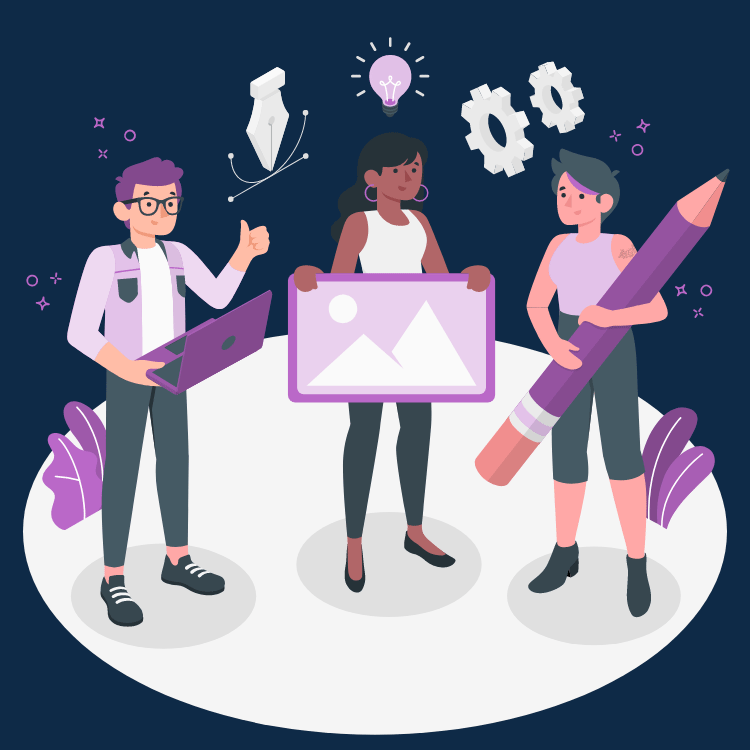 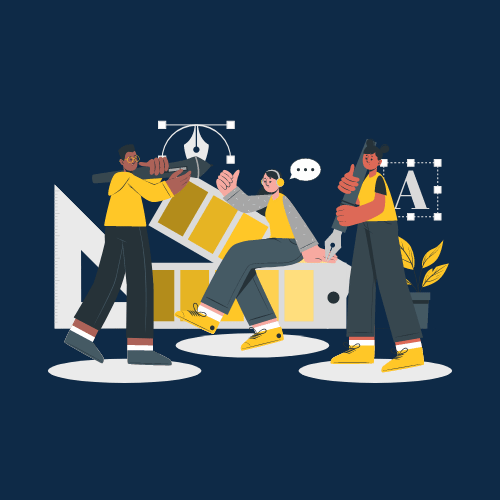 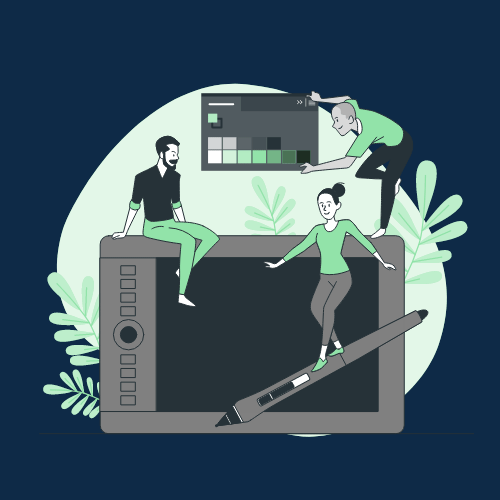 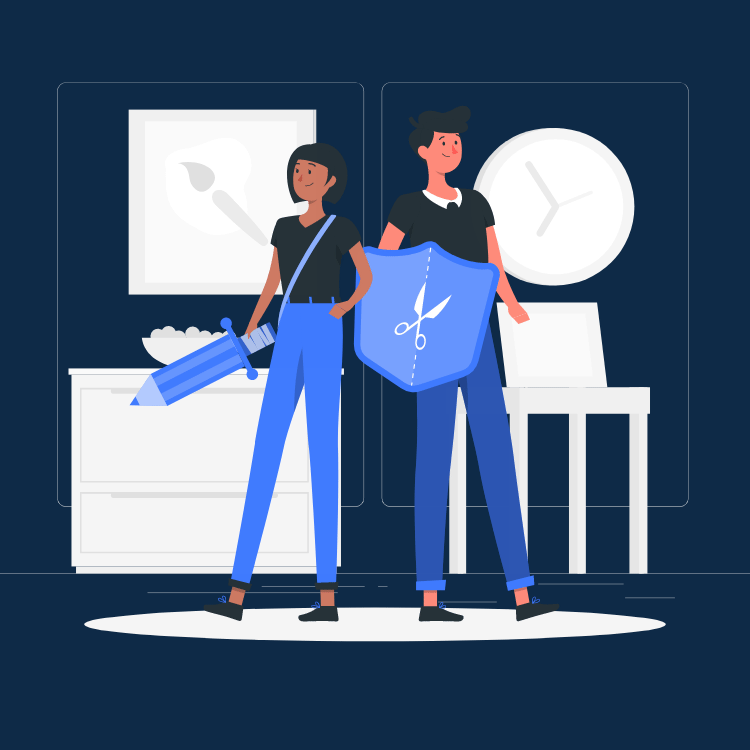 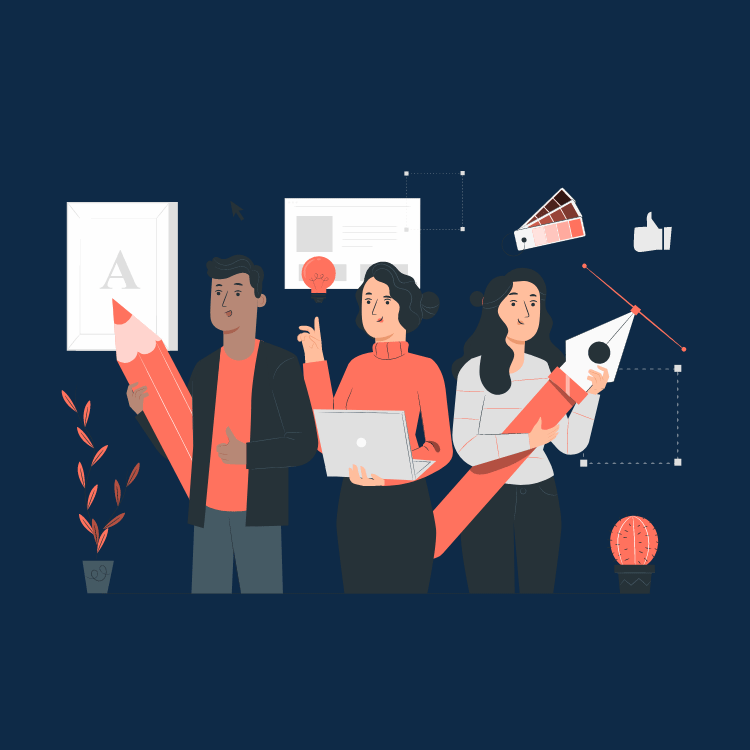 Pana
Amico
Bro
Rafiki
Cuate
Use our editable graphic resources...
You can easily resize these resources without losing quality. To change the color, just ungroup the resource and click on the object you want to change. Then, click on the paint bucket and select the color you want. Group the resource again when you’re done. You can also look for more infographics on Slidesgo.
FEBRUARY
JANUARY
MARCH
APRIL
PHASE 1
Task 1
FEBRUARY
MARCH
APRIL
MAY
JUNE
JANUARY
Task 2
PHASE 1
Task 1
Task 2
PHASE 2
Task 1
Task 2
...and our sets of editable icons
You can resize these icons, keeping the quality.
You can change the stroke and fill color; just select the icon and click on the paint bucket/pen.
In Google Slides, you can also use Flaticon’s extension, allowing you to customize and add even more icons.
Educational Icons
Medical Icons
Business Icons
Teamwork Icons
Help & Support Icons
Avatar Icons
Creative Process Icons
Performing Arts Icons
Nature Icons
SEO & Marketing Icons
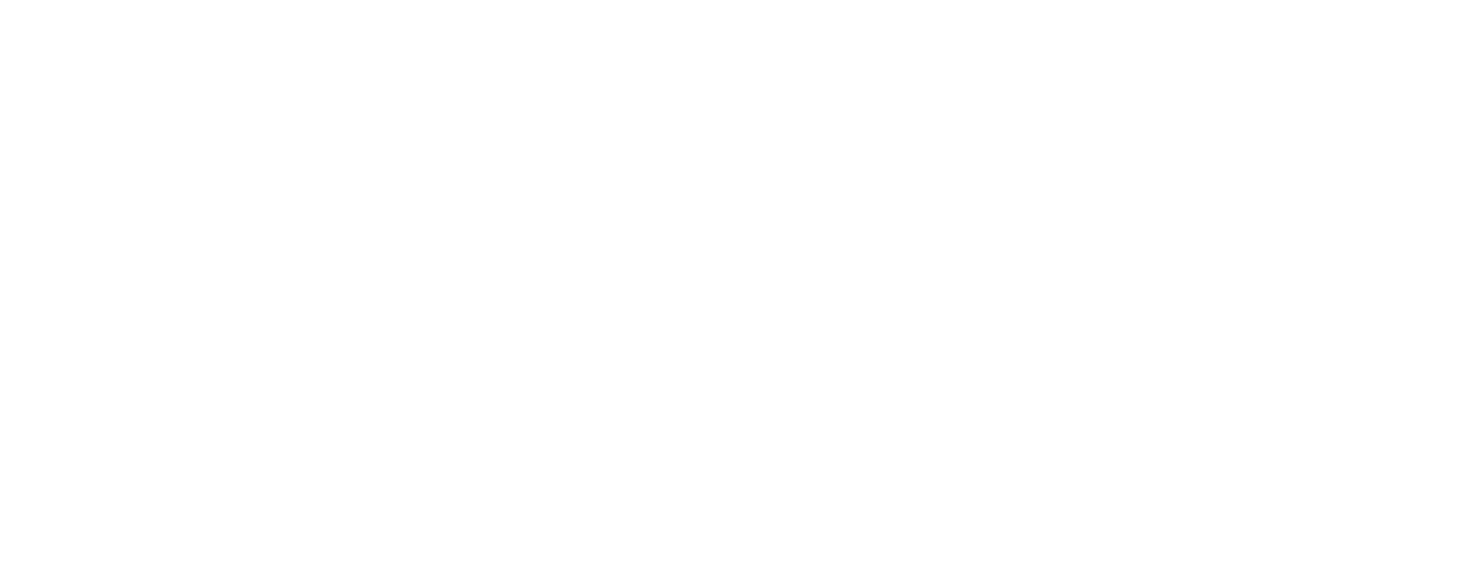